8-12 Year Old Gift Guide
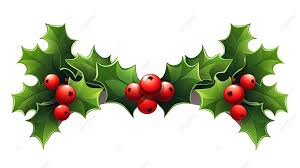 New for 2024 – Incentives
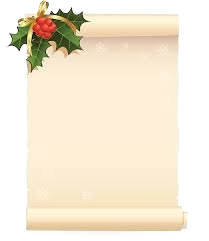 Dallas Metro is in need of 8-12 year old gifts
Most under purchased age range
2023: 320 children
2024: 360 children
For every $25 of value from the specified 8 to 12 year old categories, you will receive 1 free raffle ticket
Tips:
Look for age labels (Ex. 8+)
Review the 8-12 Year Old Gift Guide located on our holiday website
Final age and category approval will be determined by the Toy Donation Team 
When in doubt, ask Brittney Sarabia!
8 to 12 Year Old Categories
Nerf  Guns
Makeup Kits
Headphones
Mini Backpacks
Bluetooth Speakers
Remote Control Cars
Karaoke Microphones
More Challenging Lego & K'nex Sets
Nerf Guns
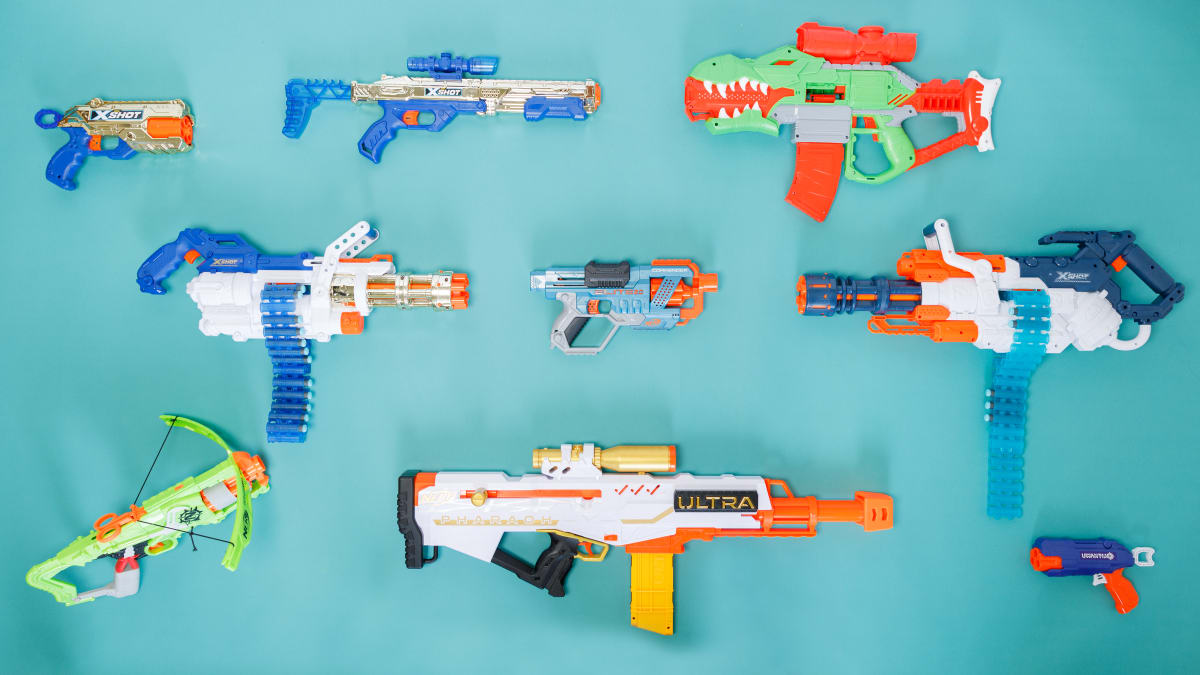 Most nerf guns are rated for this age range!
Makeup Kits
Brands: Ulta, Wet N Wild, Elf, Cover Girl, Maybelline, Revlon, Drug Store Brands, etc
Ulta, Walmart, Target, Ross, TJ Maxx, and Marshalls sell great makeup kits around the holidays
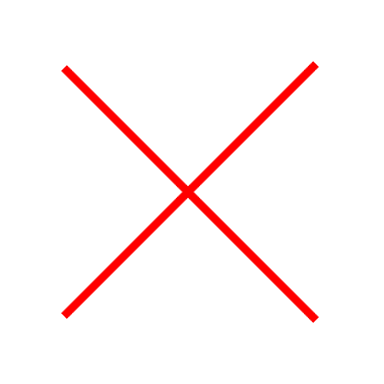 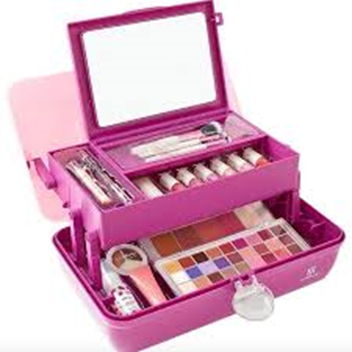 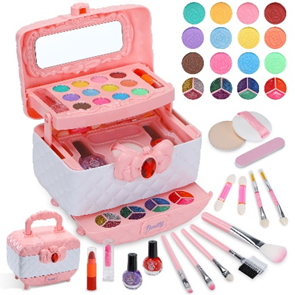 Headphones
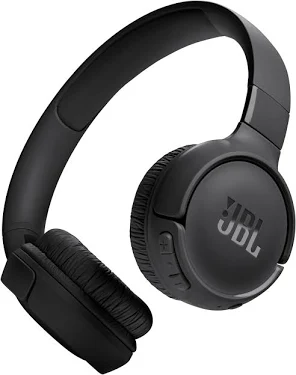 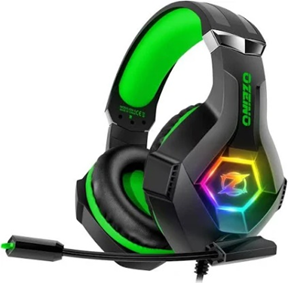 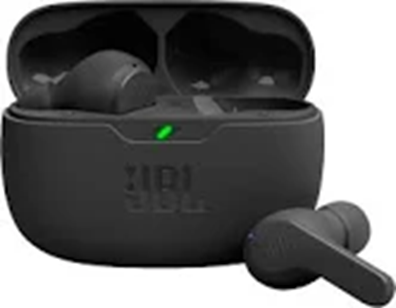 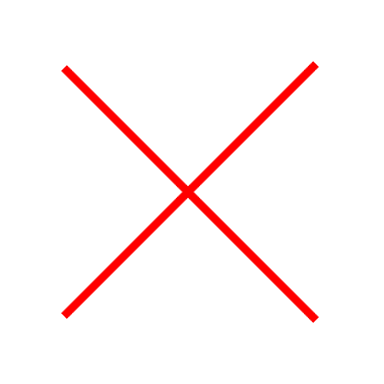 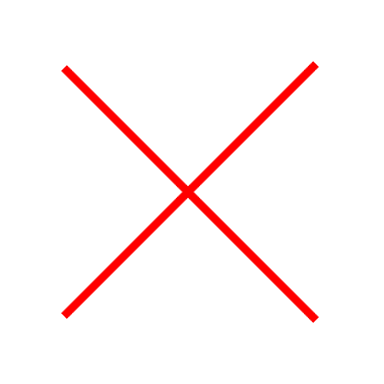 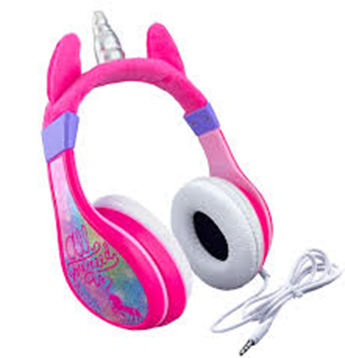 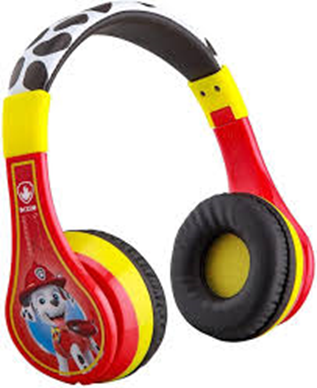 Be aware if the product is labeled as Kids’ headphones as they could be too small for older children
Mini Backpacks
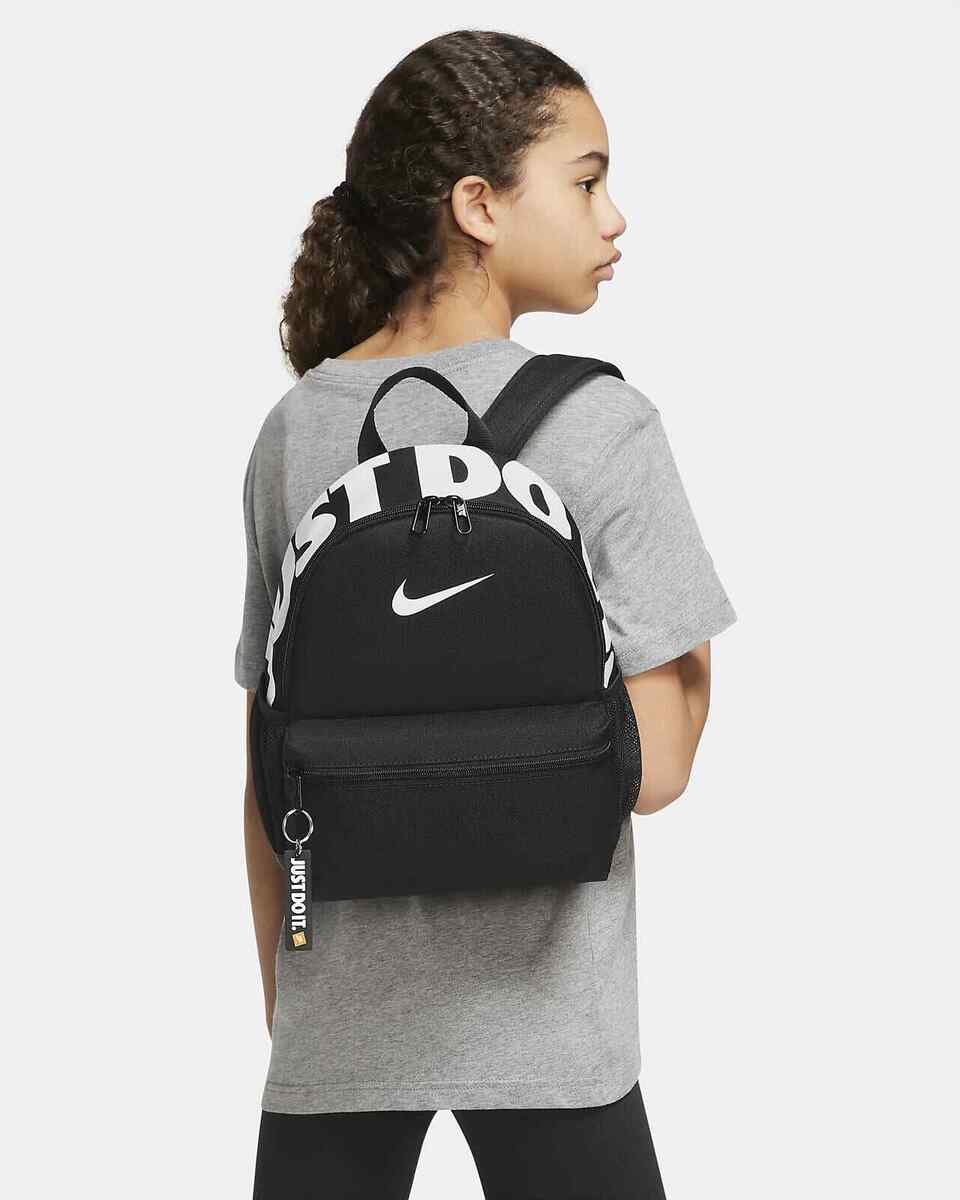 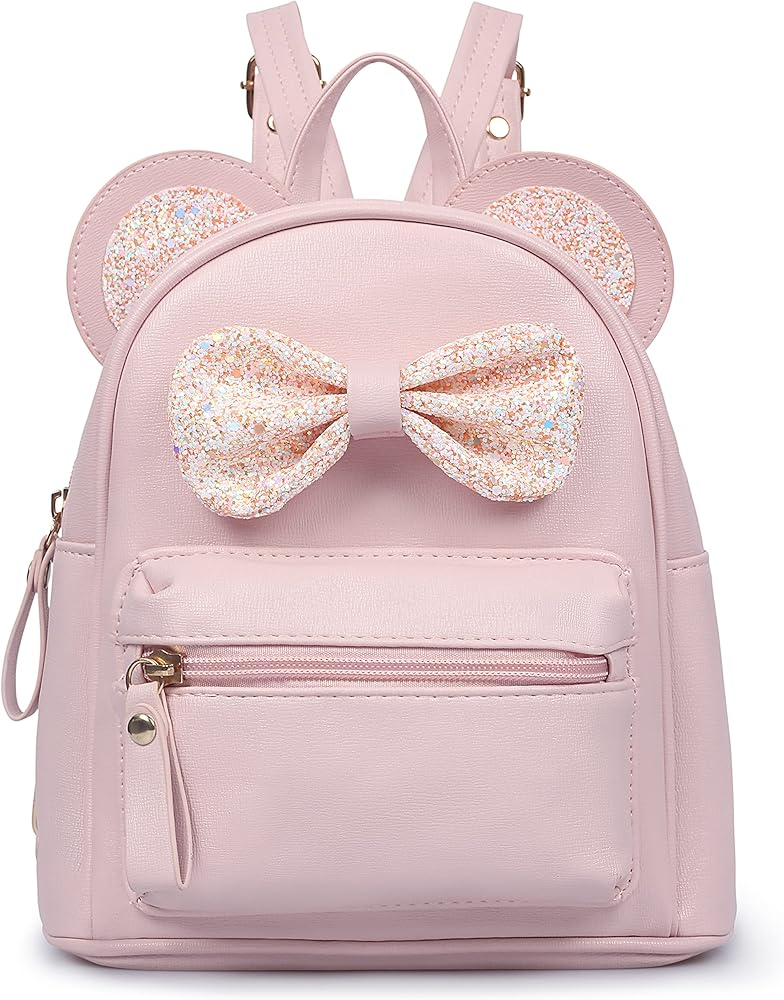 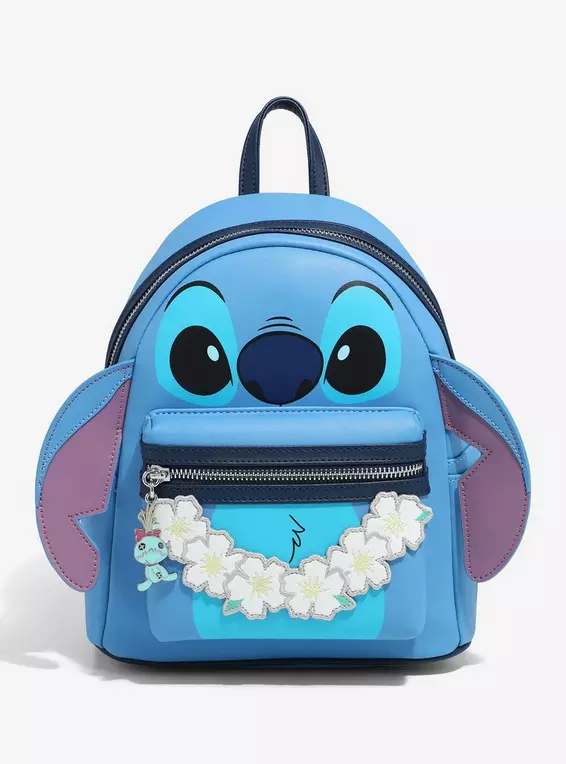 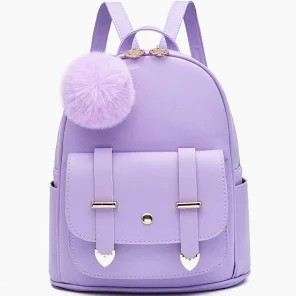 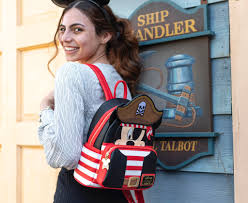 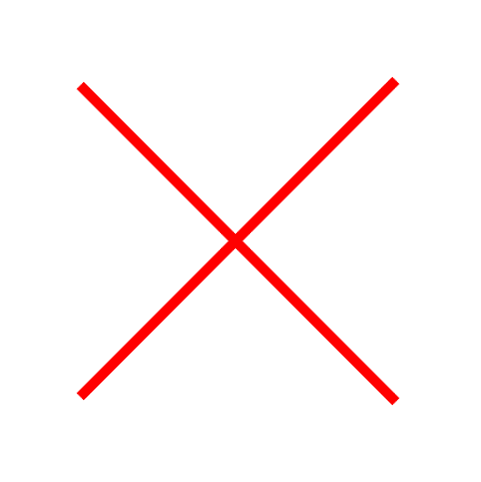 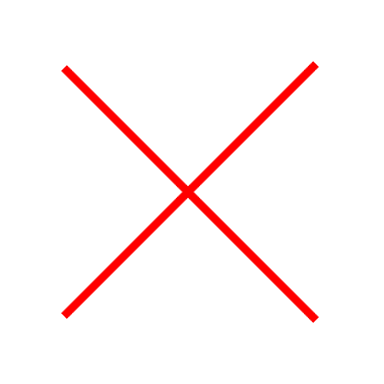 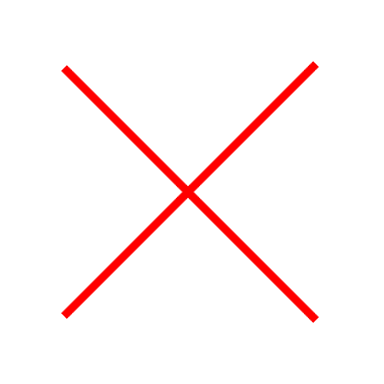 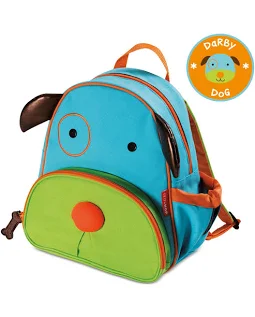 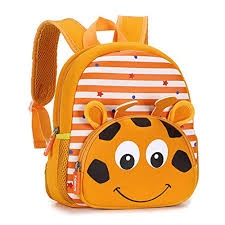 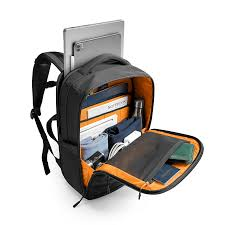 Stores: BoxLunch, Hot Topic, Disney, Amazon, Claire’s, Walmart, Target, etc
R/C Cars
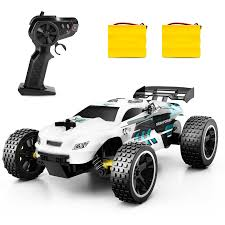 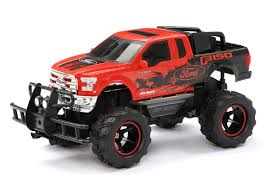 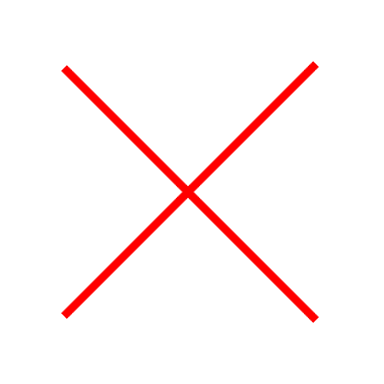 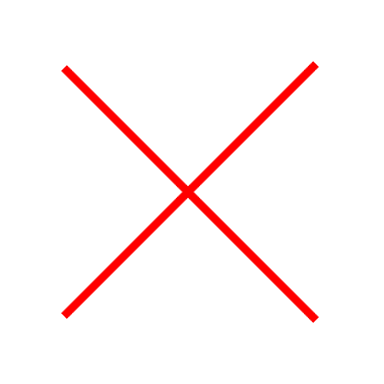 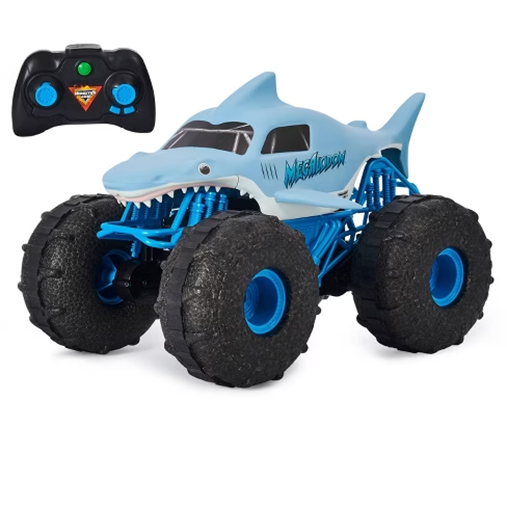 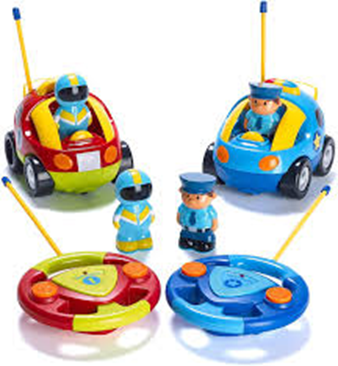 Best to stay away from characters and 
go with more realistic, futuristic, cool-looking
Karaoke Microphones
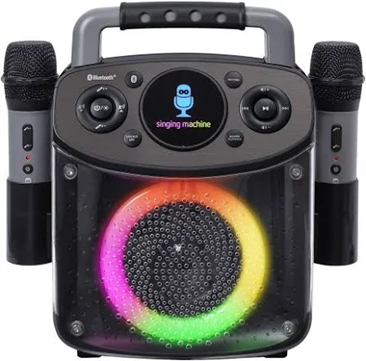 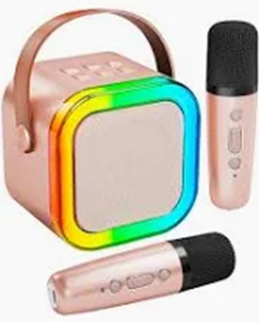 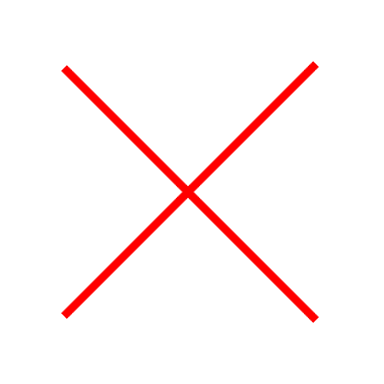 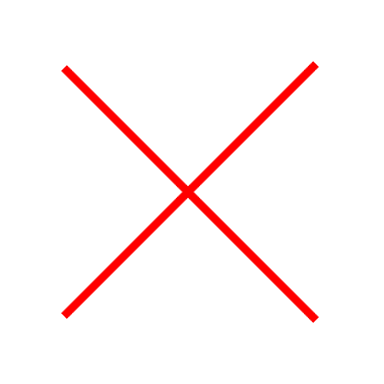 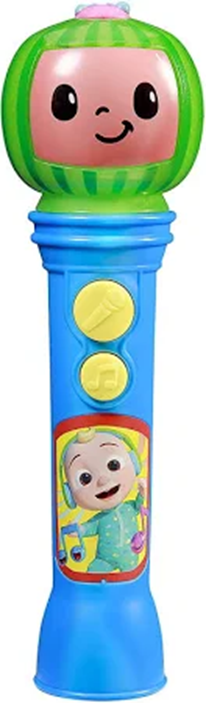 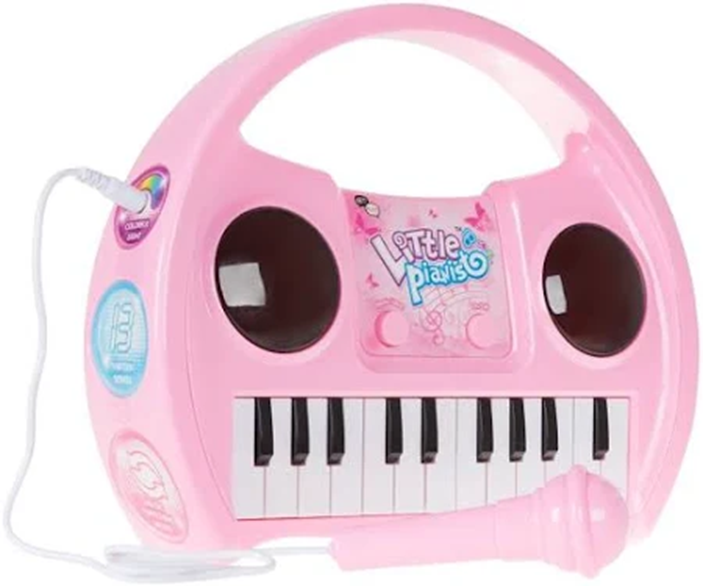 Lego Sets
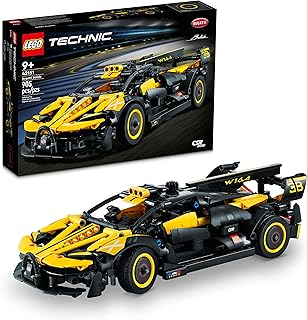 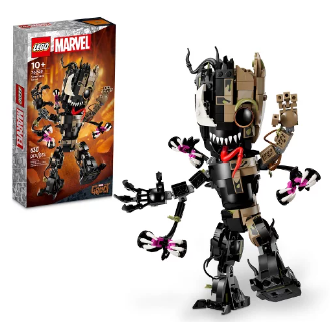 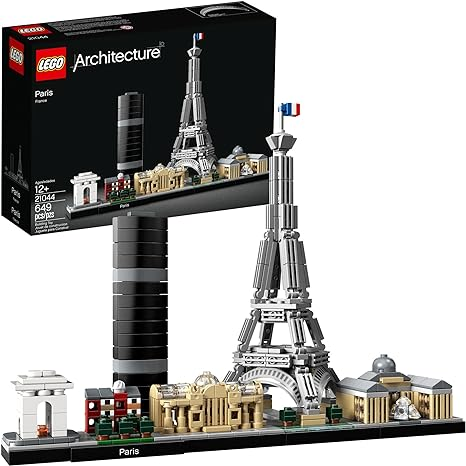 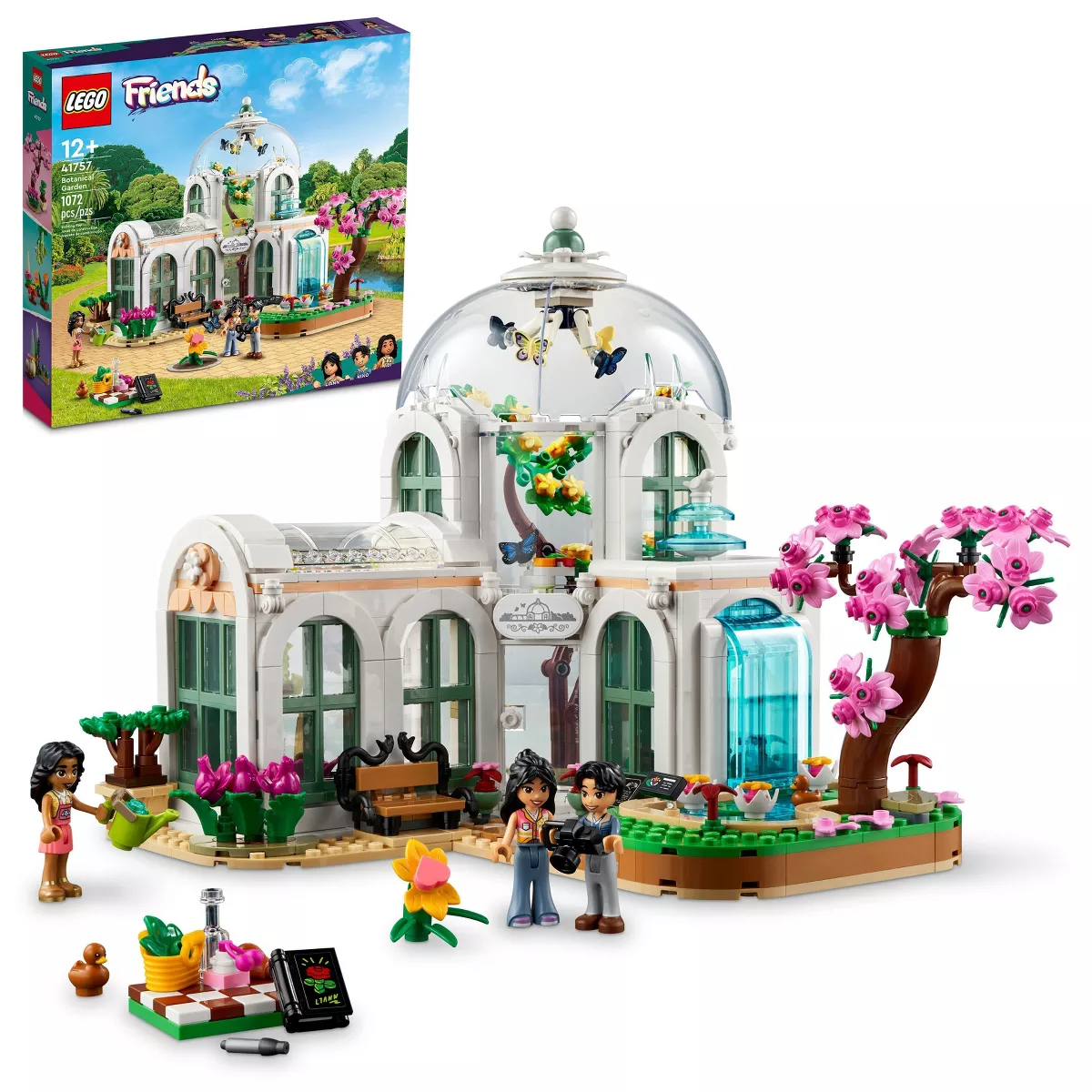 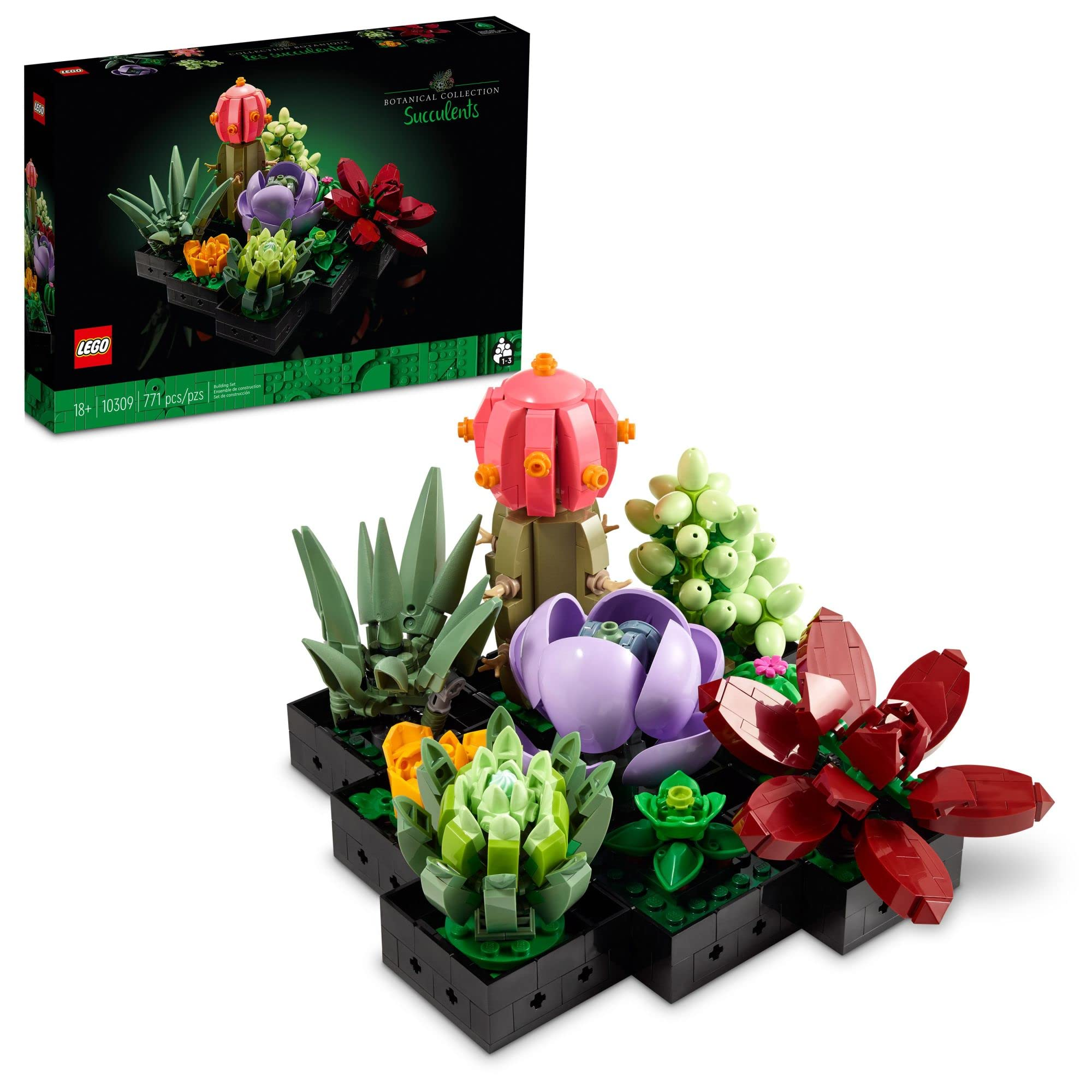 Friends
Botanical
DC, Marvel, Star Wars, 
Lord of the Rings, etc
Buildings &
Structures
Vehicles
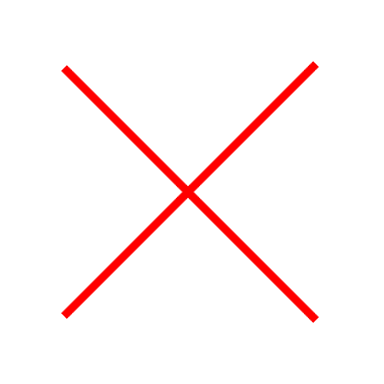 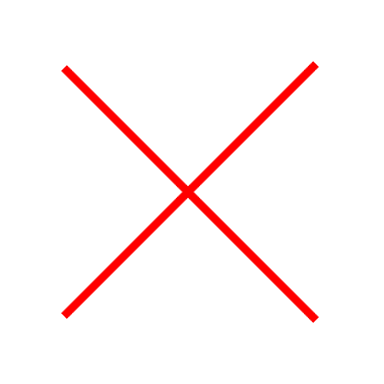 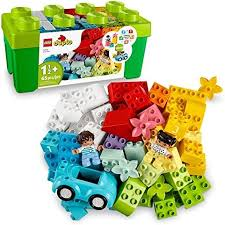 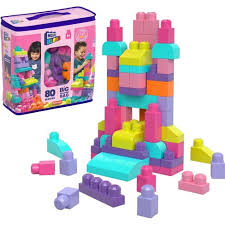 Megablocks
Duplo
K’nex
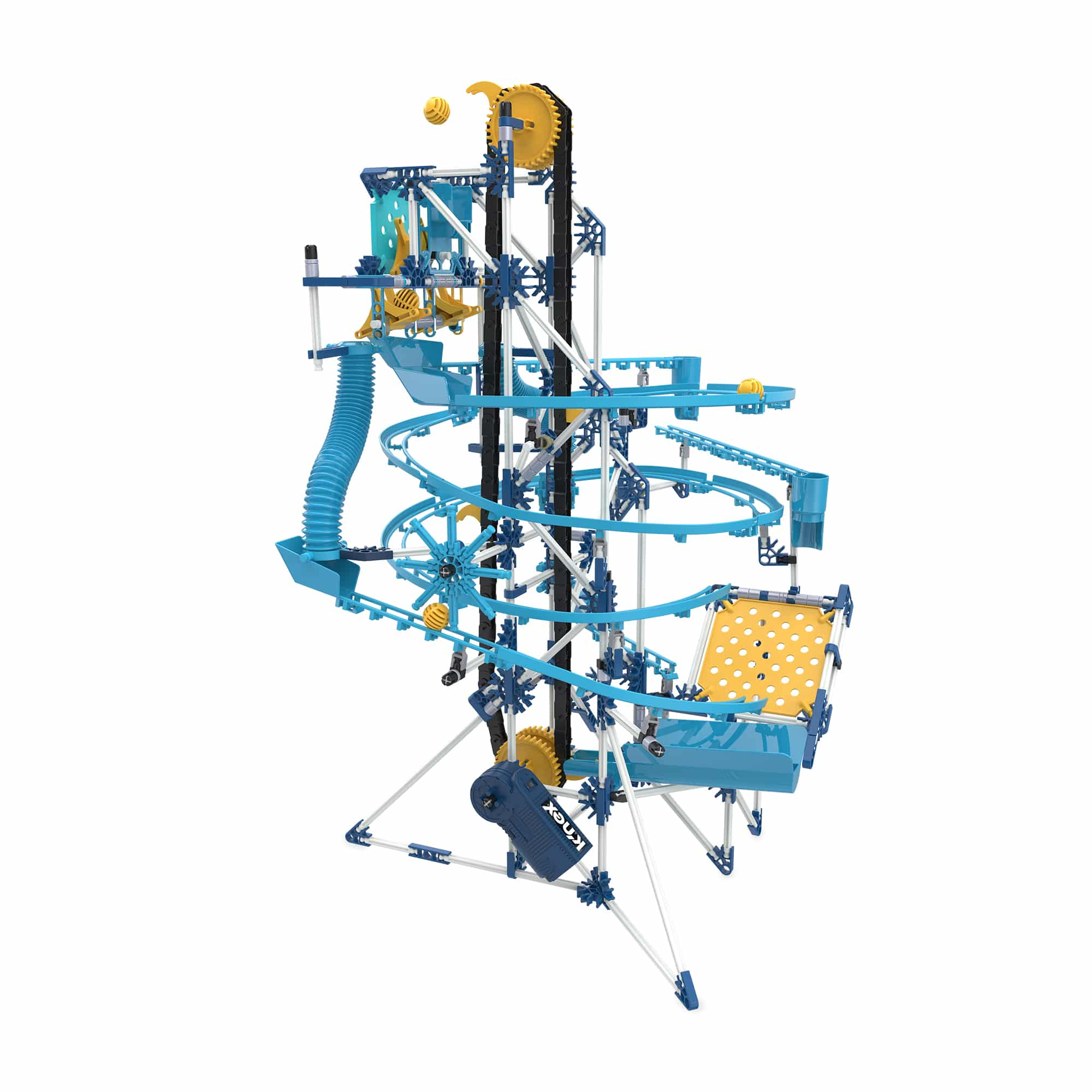 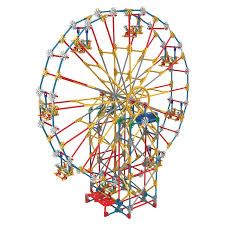